1
Биография Дмитрия Ивановича Менделеева. ИСТОРИЯ ОТКРЫТИЯ ПЕРИОДИЧЕСКОГО ЗАКОНА
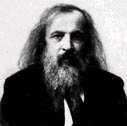 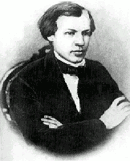 Девиз урока: 
«Уважение к минувшему – вот черта, отличающая образованность от дикости»(А.С.Пушкин)
2
3
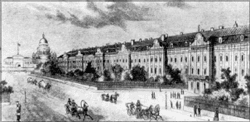 4
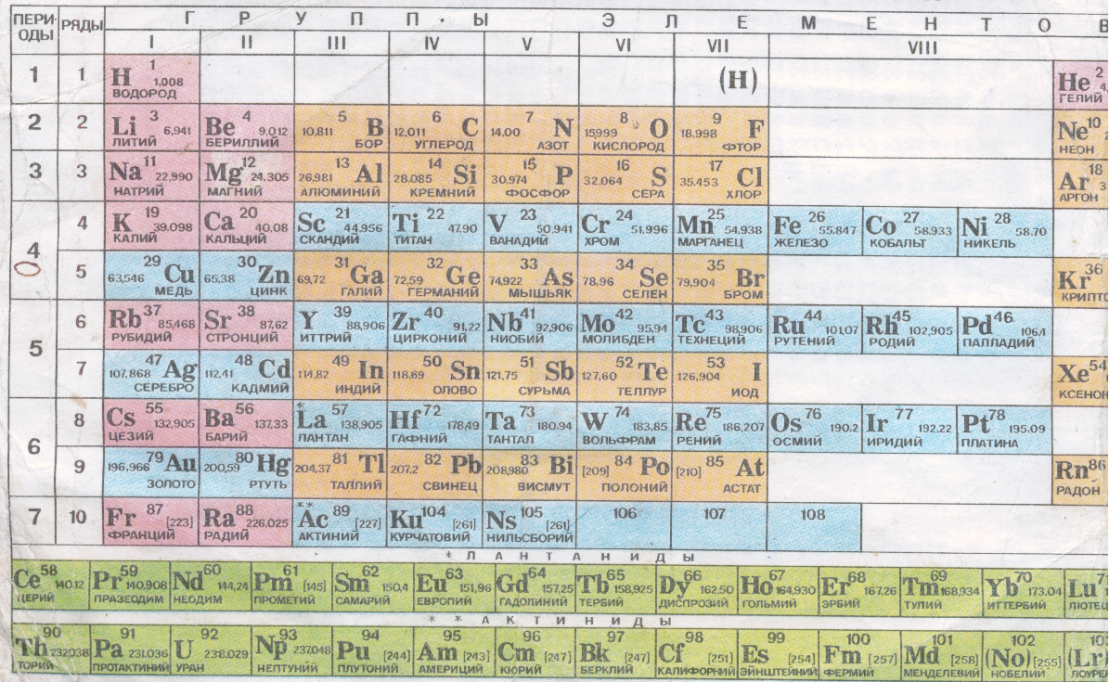 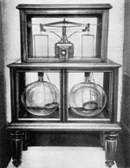 5
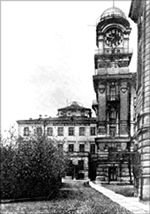 6
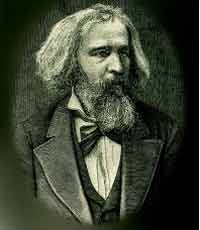 7
8
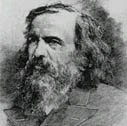 9
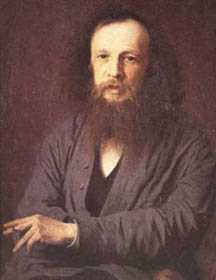 10
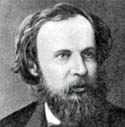 11
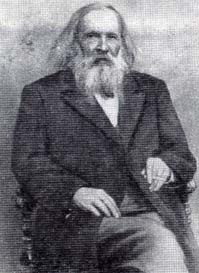 12
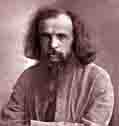 13
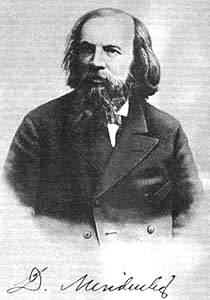 14
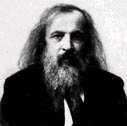 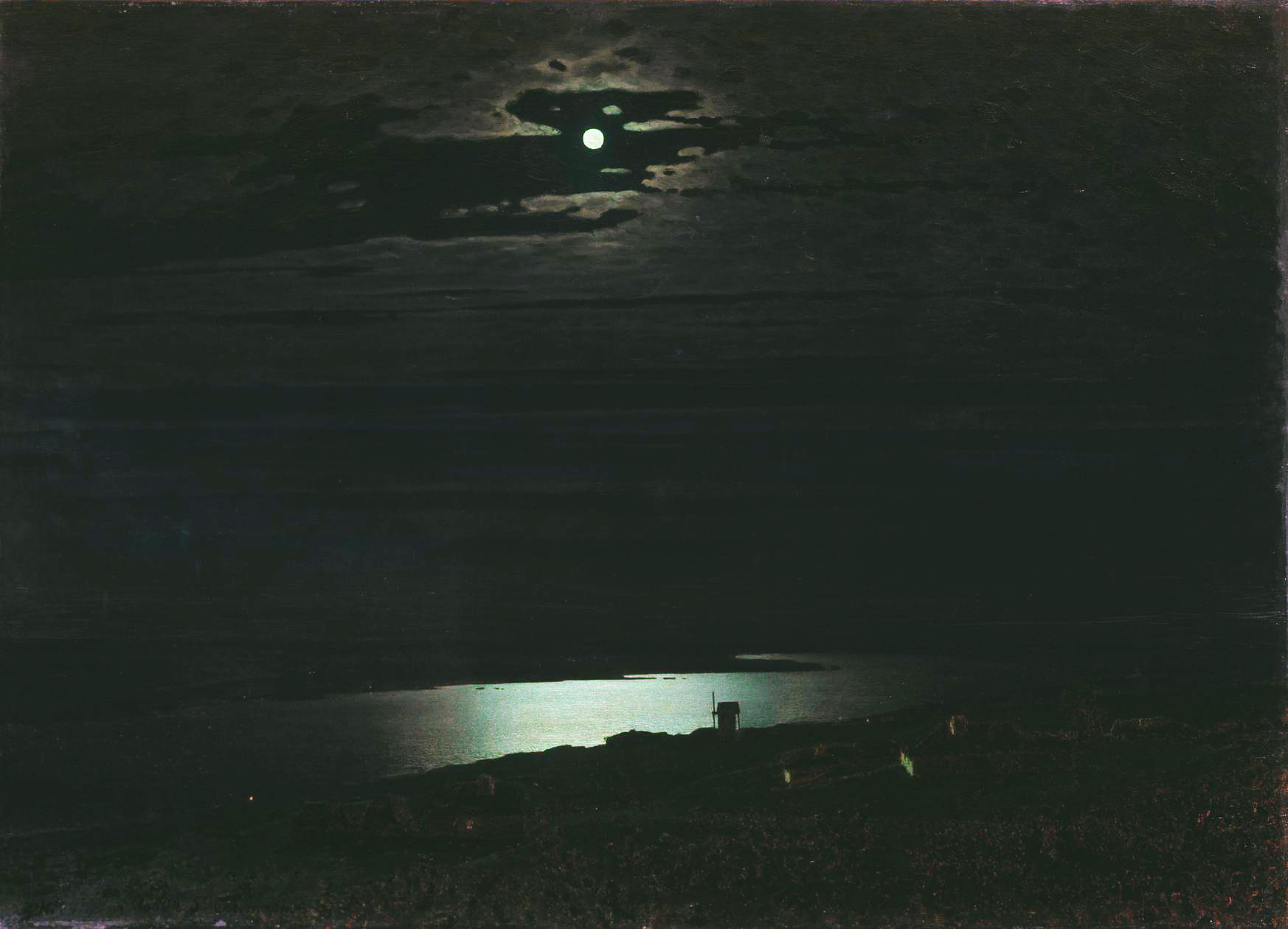 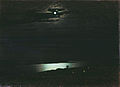 15
16
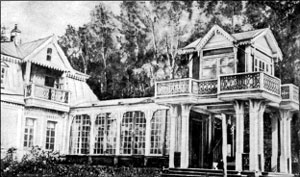 17
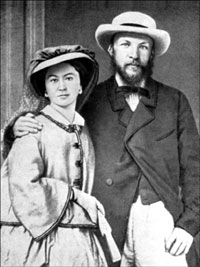 18
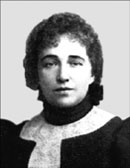 19
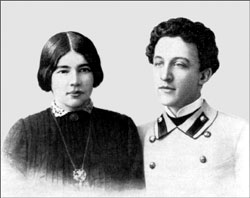 20
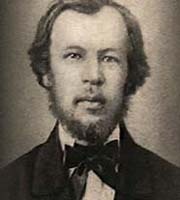 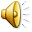 21
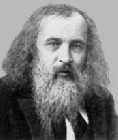 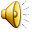 Основные даты жизни и деятельности Д.И.Менделеева
1834 г. – 8 февраля родился Д.И.Менделеев.1841 г. – поступление в Тобольскую гимназию.1847 г. – смерть отца.1849 г. – окончание гимназии.1850 г. – поступление в Главный педагогический институт.1850 г. – смерть матери.1854 г. – выход первой печатной работы.1855 г. – окончание Главного педагогического института.1856 г. – защита магистерской диссертации «Удельные объемы». 1861 г. – выпуск учебника «Органическая химия».1865 г. – защита докторской диссертации «О соединении спирта с водой». 1868 г. – основание Русского химического общества по инициативе Д.И.Менделеева.1869 г. – открытие периодического закона (17 февраля (1 марта)).1869–1871 гг. – издание книги «Основы химии».1890 г. – уход из Петербургского университета.1893 г. – назначение управляющим Главной палаты мер и весов.1894 г. – избрание доктором прав Оксфордского университета и почетным 
доктором наук Кембриджского университета.1901–1902 гг. – разработка проекта ледокола для арктических экспедиций.1905 г. – издание книги «Заветные мысли».1906 г. – издание труда «К познанию России».1907 г. – 2 февраля скончался Д.И.Менделеев.
22
23
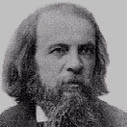 24
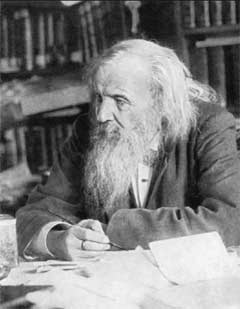 25
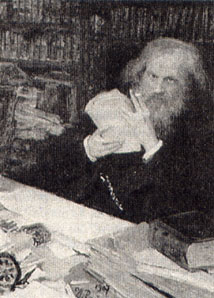 26
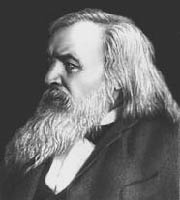 27
Тестирование
1.   В каком городе родился Менделеев: 
а) Москва      б) Тобольск      в) Екатеринбург   г) Петербург
2. В каком  университете Менделеев  проработал 23 года: 
а) Тобольском   б) Петербургском   в) Московском   г) Берлинском
3. В каком году Менделеев открыл Периодический закон 
а)  1869       б) 1896         в) 1769   г) 1864
4. Как  звали вторую жену Менделеева  
 а) Мария          б) Маргарита       в) Анна        г) Алла
5.  Сколько детей было в семье Менделеева  
а) 7        б) 20           в) 14            г) 12
28
Тестирование
1.   В каком городе родился Менделеев: 
а) Москва      б) Тобольск      в) Екатеринбург   г) Петербург
2. В каком  университете Менделеев  проработал 23 года: 
а) Тобольском   б) Петербургском   в) Московском   г) Берлинском
3. В каком году Менделеев открыл Периодический закон 
а)  1869       б) 1896         в) 1769   г) 1864
4. Как  звали вторую жену Менделеева  
 а) Мария          б) Маргарита       в) Анна        г) Алла
5.  Сколько детей было в семье Менделеева  
а) 7        б) 20           в) 14            г) 12